Муниципальный профилактический проект«Сосновый Бор - Здоровые Дети»
ЦЕЛЬ ПРОЕКТА: 

     Проект «Сосновый Бор – Здоровые Дети» создаётся с целью создания на территории Сосновоборского городского округа информационной среды, способствующей сохранению здоровья населения, формированию у молодёжи ценности здорового образа жизни и сознательной гражданской позиции.
ЗАДАЧИ ПРОЕКТА:
Проведение в местных учебных заведениях и детских оздоровительных лагерях серии просветительских интерактивных занятий по профилактике потребления психоактивных веществ (ПАВ), помогающих сформировать у детей ценность здорового образа жизни (ЗОЖ) и сознательной гражданской позиции;
Внедрение информационно-методических разработок Общероссийской общественной организации «Общее дело» в учебно-воспитательный процесс образовательных организаций с целью эффективной первичной профилактики потенциально опасных для здоровья форм поведения (игровая, наркотическая зависимость).
Обеспечение местных образовательных организаций, а также других субъектов профилактики, комплектами современных эффективных профилактических материалов (методички и диски с документальными и мультипликационными фильмами, роликами социальной рекламы). Широкое распространение этих материалов в местных средствах массой информации (СМИ), в сети интернет (в местных сообществах).
Организация массовых показов документальных фильмов, мультфильмов и социальных роликов профилактического назначения для населения.
Вовлечение представителей местных молодёжных объединений в добровольческую деятельность в сфере пропаганды ЗОЖ.
МЕТОДЫ И ЭТАПЫ РЕАЛИЗАЦИИ ПРОЕКТА
Проект предполагает привлечение ресурсов социально ориентированной некоммерческой организации, осуществляющей уставную деятельность на территории Ленинградской области:
    «ОБЩЕЕ ДЕЛО» - это Общероссийская общественная организация, участники которой осознают все преимущества трезвой, здоровой, благонравственной жизни и готовы транслировать эти знания для окружающих своим личным примером, а также проводя профилактические интерактивные занятия с населением по специально разработанным программам и методичкам
Проект предусматривает реализацию следующих программ Общероссийской общественной организации «Общее дело»:
"Здоровая Россия - Общее дело"
"Здоровые дети"
"Здоровая молодежь – Общее дело"
"Здоровая Россия - Общее дело"
Программа "Здоровая Россия - Общее дело!" разработана для профилактики потребления психоактивных веществ (алкоголь, табак, наркотики). Категория слушателей 12+. Включает в себя 5 отдельных тематических интерактивных занятий в формате "кинолекторий" (просмотр и обсуждение документального фильма), рассчитанных на 1 урок (1 академический час = 45 мин.) каждый.
"Здоровые дети"
Программа "Здоровые дети!" разработана для профилактики потребления психоактивных веществ (алкоголь, табак). Категория слушателей 6+. Включает в себя 2 тематических интерактивных занятий в формате "кинолекторий" (просмотр и обсуждение серий мультипликационного сериала "Команда Познавалова"), рассчитанных на 1 урок (1 академический час = 45 мин.)
"Здоровая молодежь – Общее дело"
Программа «Здоровая молодежь – ОБЩЕЕ ДЕЛО» — направлена на развитие личностных качеств и социально ответственного поведения.
   Большое внимание в фильмах уделено практикам, способствующим развитию и укреплению в молодежной среде нравственно-культурных и традиционных семейных ценностей, воспитанию положительных качеств характера и ответственной гражданской позиции. Категория 12+. Занятия в формате "кинолекторий" (просмотр и обсуждение документальных фильмов), рассчитанные на 1 урок (1 академический час = 45 мин.) каждое.
Профилактические программы одобрены:
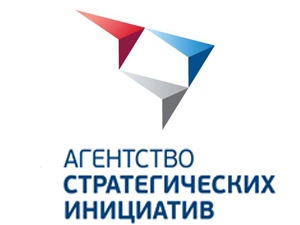 Агентством стратегических инициатив
Санкт-Петербургской академией постдипломного педагогического образования
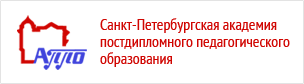 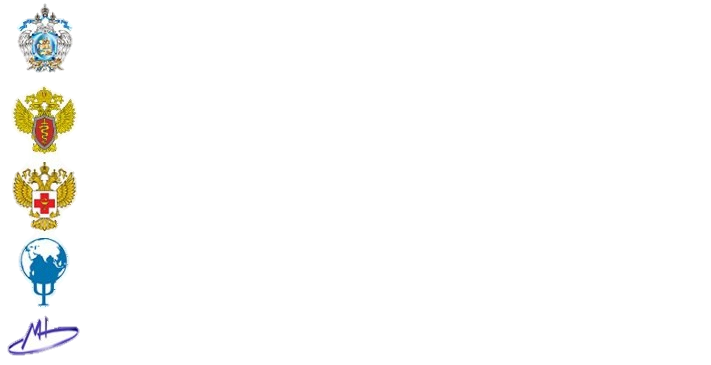 Министерством образования и науки Российской Федерации
Федеральной службой РФ по контролю за оборотом наркотиков
Департаментом здравоохранения г. Москвы
Московским городским психолого-педагогическим университетом
Московским научно-практическим центром наркологии
Целевая аудитория для реализации проекта:
Лица, занимающиеся вопросами профилактики аддиктивного поведения (школьные психологи, социальные педагоги, классные руководители, социальные работники, руководители детских/подростковых/молодёжных общественных объединений и т.п.).
Обучающиеся местных образовательных организаций (возрастная категория 6+ для слушателей программы «Здоровые дети», 12+ для слушателей других программ организации);
Отдыхающие в местных детских оздоровительных лагерях в летний период (возрастная категория 6+ для слушателей программы «Здоровые дети», 12+ для слушателей других программ организации);
Добровольцы местных детских/подростковых/молодёжных общественных объединений;
График реализации программ (проведение профилактических занятий) в учебных заведениях:
График проведение игровых познавательных программ в лагерях:
Организация и проведение информационно методического семинара-практикума для социальных педагогов Сосновоборского городского округа

Проведение 7 часового семинара для социальных педагогов 10 общеобразовательных учреждений, 1 учреждений СПК с вручением комплектов профилактических материалов (1 комплект на каждое образовательное учреждение) и выдачей именных свидетельств (сертификатов) о прохождении семинара.
1
СПК
10
школ
Организация и проведение информационно методического семинара-тренинга для представителей добровольческих объединений Сосновоборского городского округа

Проведение 7 часового семинара с элементами тренинга для представителей            местных добровольческих объединений с вручением методических комплектов для самостоятельного проведения уроков здоровья и выдачей именных свидетельств (сертификатов) о прохождении семинара на бланке организации.
100
волонтеров
Проведение выездных профилактических занятий с молодёжью в детских оздоровительных лагерях Сосновоборского городского округа.
Детские коллективы в составе от 20 до 100 человек станут участниками увлекательных занятий, направленных на первичную профилактику социально опасных форм поведения.
За летний период планируется провести не менее 10 таких выездов. Планируемое количество слушателей – от 200 до 500.
На данные выезды планируем привлекать и местных добровольцев, с целью стажировки и накопления опыта.
500
детей
100
дтй
Ожидаемые результаты проекта
Обучающиеся:
   получают мотивацию для ведения здорового образа жизни, и методы физического и культурного развития;
   приобретают навык противостояния негативному влиянию сверстников и взрослых на формирование вредных для здоровья привычек.
Критерии и оценка эффективности проекта:
освещение проблем связанных с употреблением табака, алкоголя и наркотиков, снижение популярности вредных привычек среди молодежи;
формирование и развитие добровольческого движения в подростковой и молодежной среде, направленного на профилактику употребления алкоголя,  табака и наркотиков.
Способы контроля реализации проекта:
наблюдение эксперта за детьми в процессе занятий;
самодиагностика по методике определения динамики степени риска;
анкетирование по темам программы.
Показатели и социальный эффект проекта
Главным социальным эффектом реализации данного проекта должно стать формирование ценностного отношения к собственному здоровью, приверженность здоровому образу жизни. 
Показатели:
 в Сосновоборском городском округе снизится количество противоправных действий, связанных с употреблением алкогольной, табачной продукции и наркотиков;
сформируется добровольческое движение в подростковой и молодежной среде, направленное на профилактику употребления алкоголя и табака;
повысится эффективность профилактической работы за счет привлечения различных субъектов системы профилактики, социальных партнеров и представителей общественных организаций.
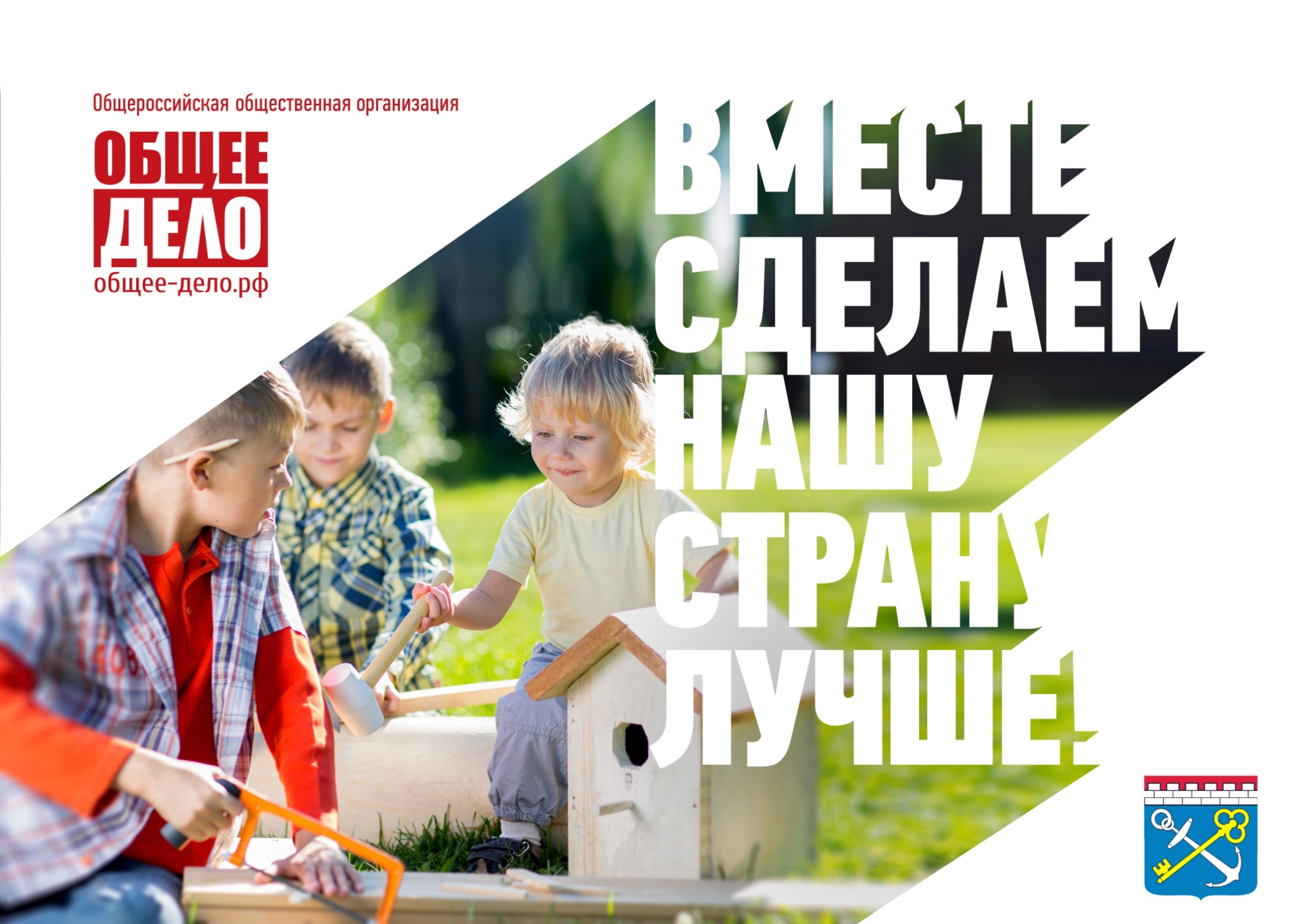